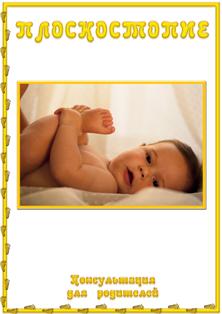 Профилактика плоскостопия у дошкольников
Статическая деформация стопы, характеризующаяся 
уплощением её сводов 
называется плоскостопием.
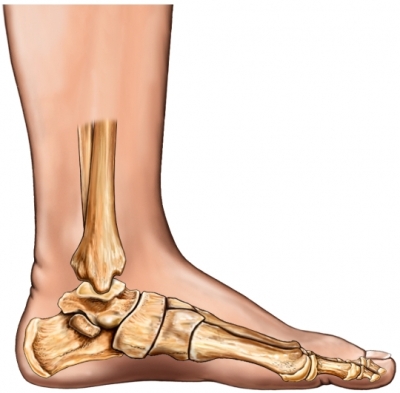 Причины развития плоскостопия: 
раннее вставание и ходьба, 
слабость мышц стоп, чрезмерное их 
утомление в связи с длительным 
пребыванием на ногах,
избыточный вес,
неудобная обувь, 
ряд заболеваний (перенесенный рахит, полиомиелит),
особенности состояния здоровья (частые простуды, хронические болезни), 
травмы стопы и голеностопного сустава (вывихи, переломы), 
недостаточная двигательная активность и т.д.
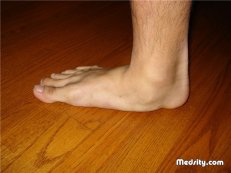 До 4,5-5 лет у большинства детей 
отмечается функциональное плоскостопие. 
У детей старше указанного возраста наличие плоской стопы является патологией. 
Поэтому медицинское  заключение о плоскостопии выносят лишь   с пятилетнего возраста.
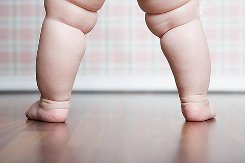 Диагноз «плоскостопие» подтверждается плантографией – отпечатком стопы 
с помощью красящих или жирных растворов.
В некоторых случаях необходима рентгенография.
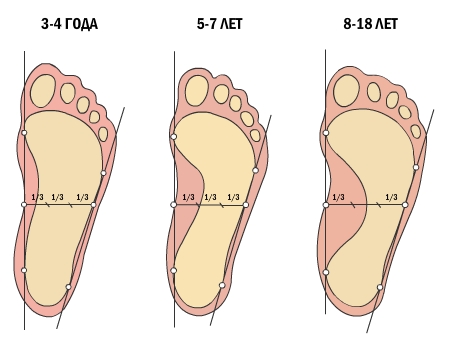 Плоско-вальгусная деформация стопы
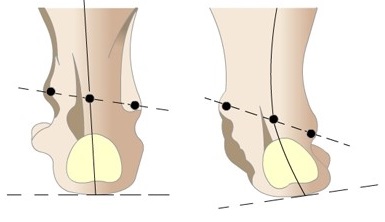 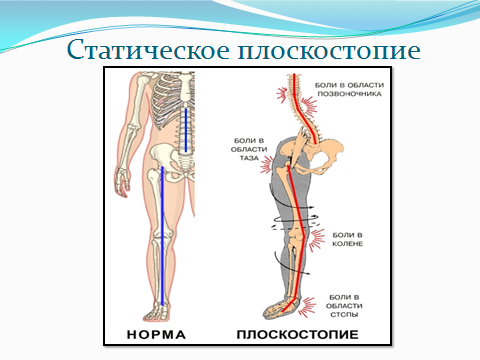 Движение может заменить разные лекарства, но ни одно лекарство не в состоянии 
заменить движение.
Тиссо
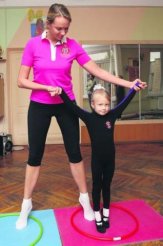 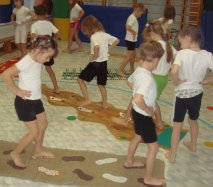 Условия 
для   полноценного 
физического развития  ребёнка 
в семье:
общее укрепление организма (рациональное питание, длительное пребывание на свежем воздухе, разнообразная двигательная активность),
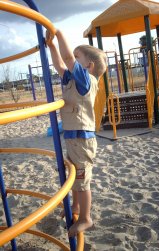 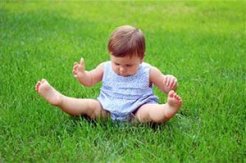 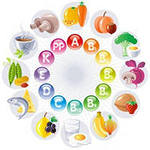 правильный подбор обуви для ребенка,
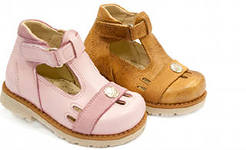 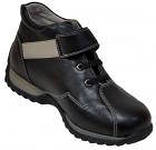 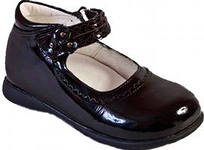 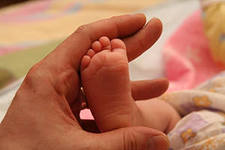 массаж,
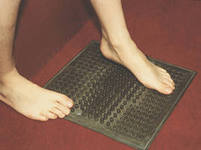 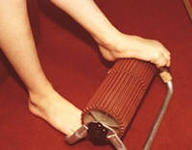 проведение закаливающих процедур (босохождение по различным поверхностям, ножные ванны),
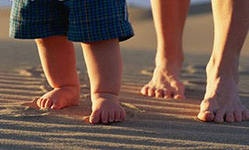 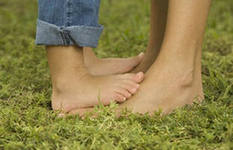 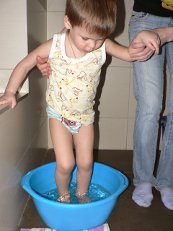 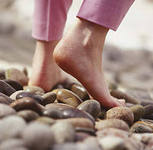 специальные упражнения для укрепления мышц стопы и пальцев,
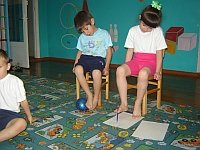 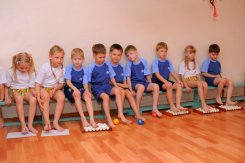 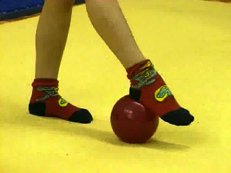 использование тренажеров для стоп, в том числе нетрадиционного оборудования,  которое легко изготовить в домашних условиях.
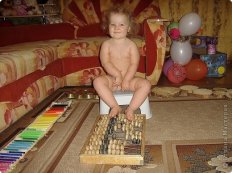 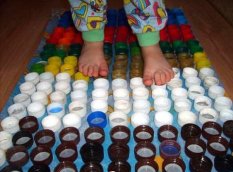 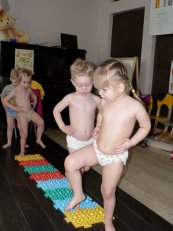 Массажные коврики и дорожки из пробок
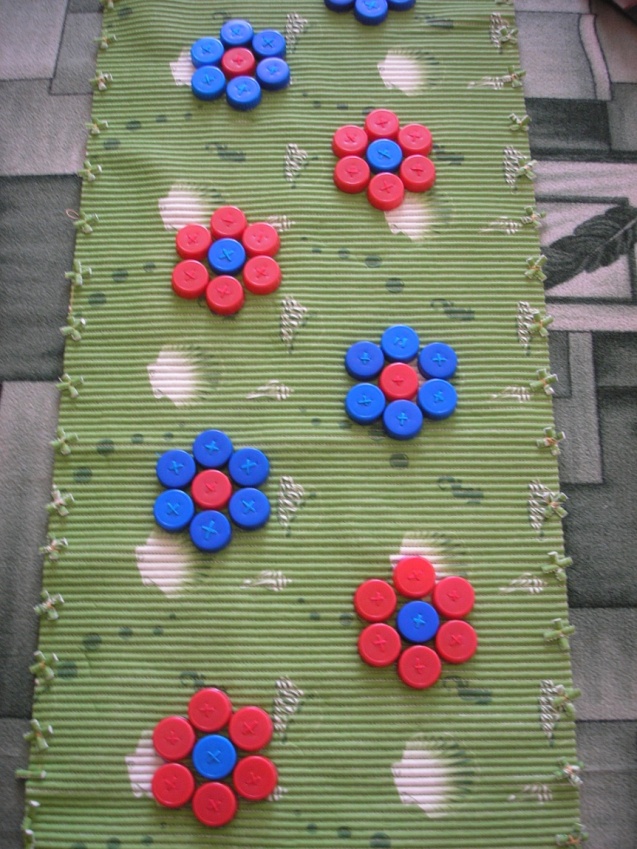 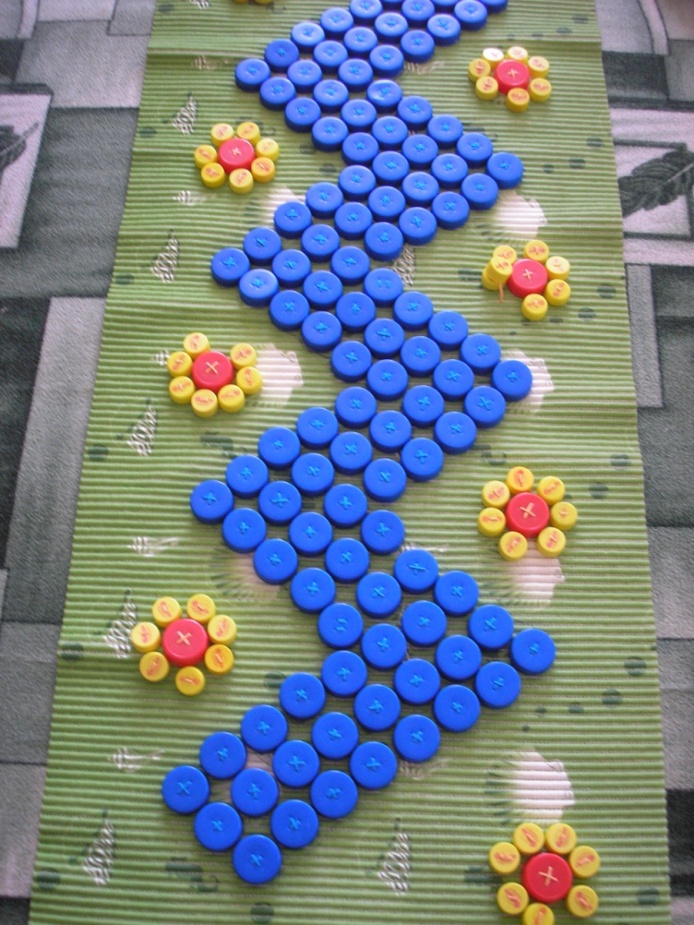 Массажные коврики и дорожки из фломастеров
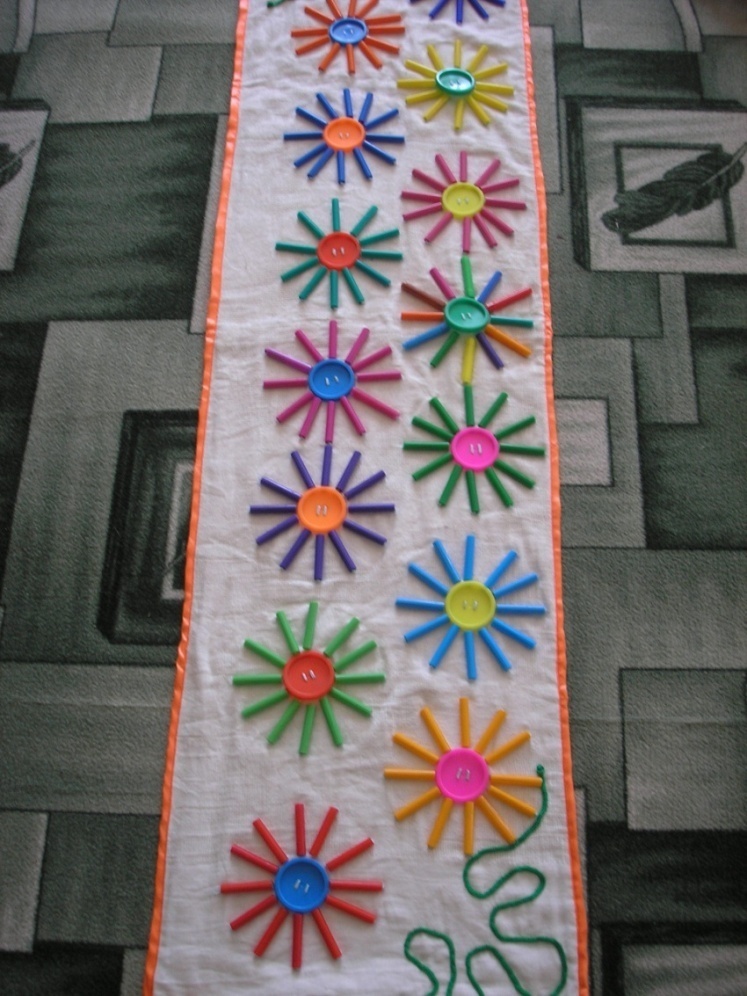 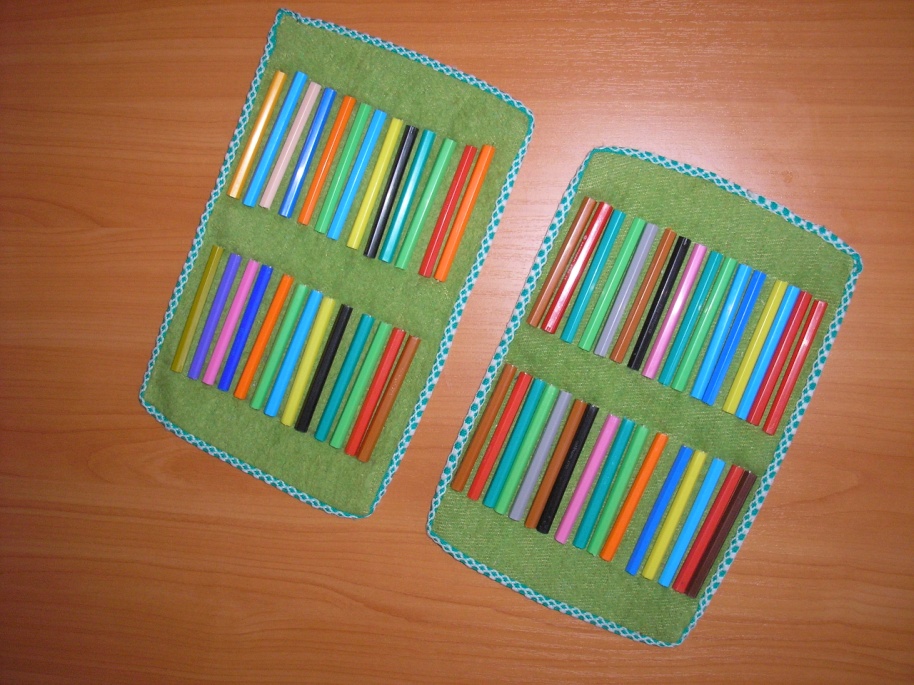 Массажные коврики и дорожки из мочалок
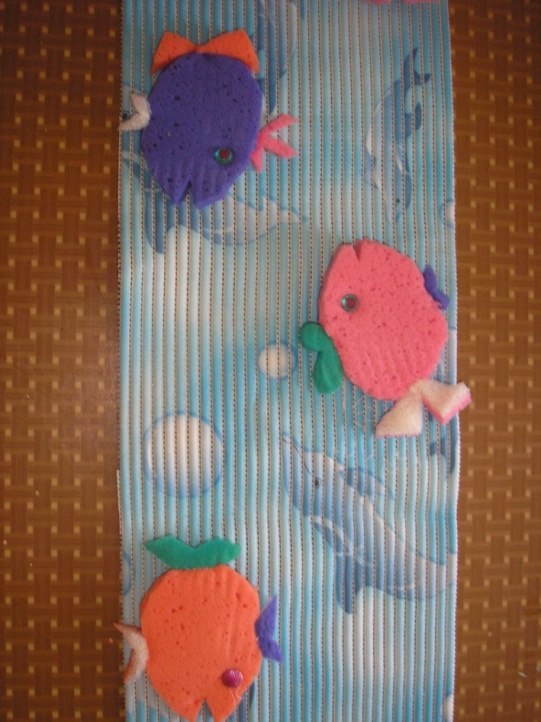 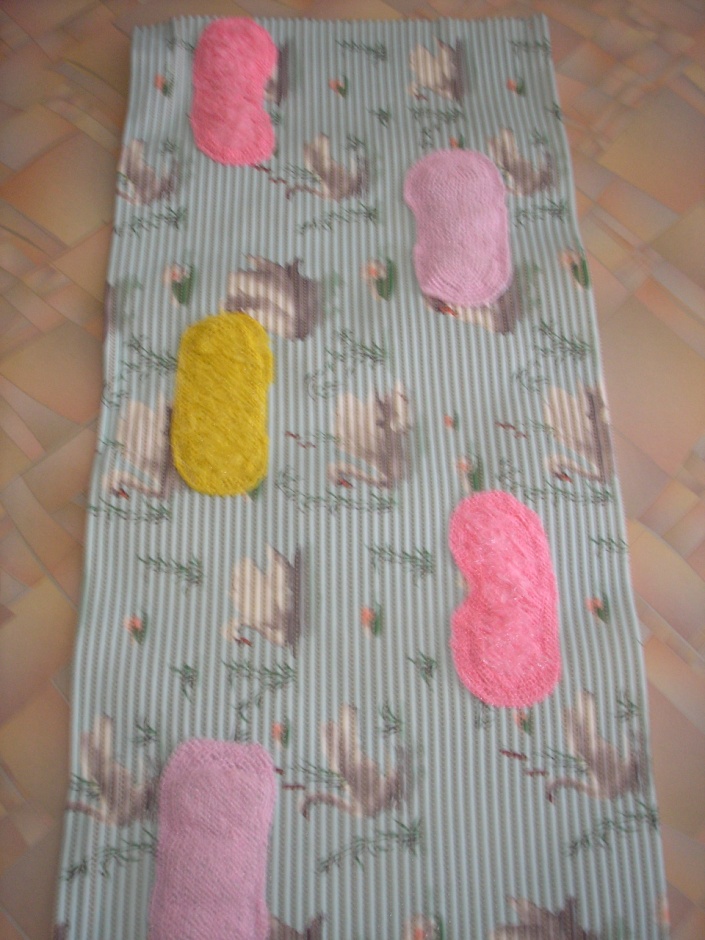 С использованием крупы
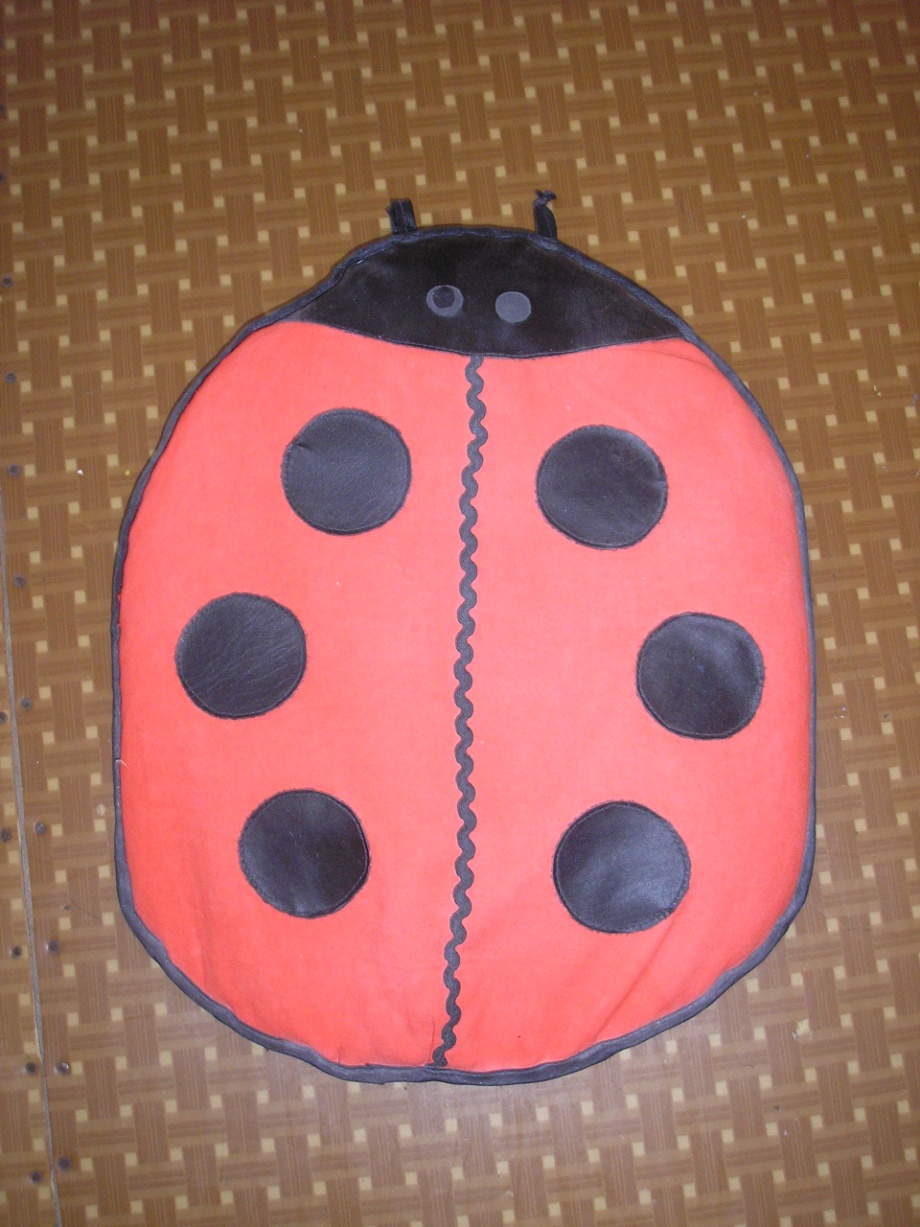 С использованием              пуговиц
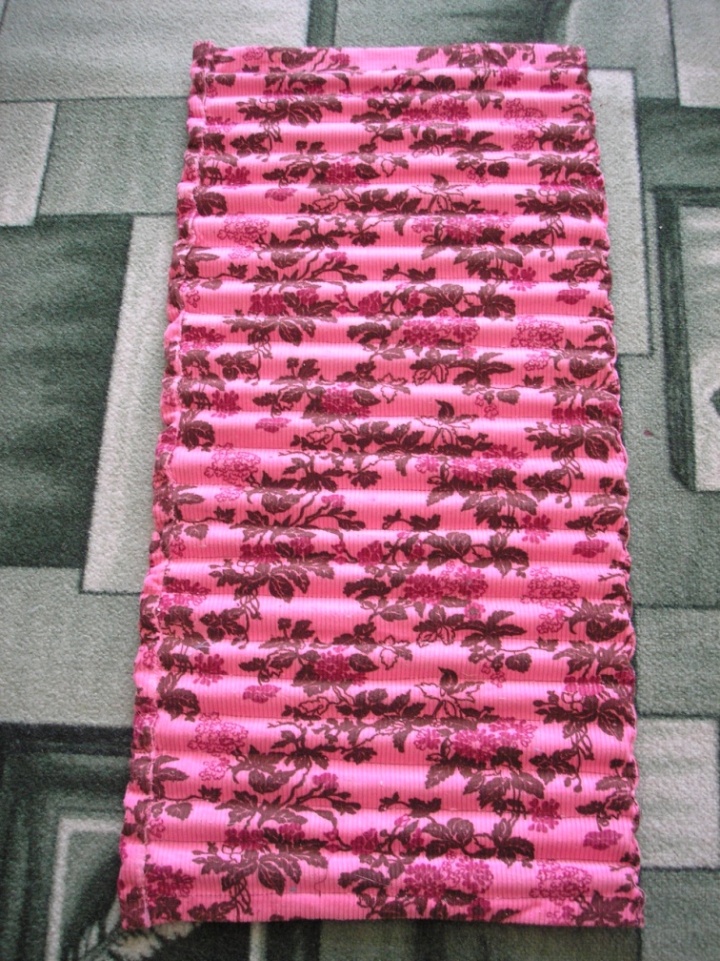 С использованием 
деревянных палочек
Массажёры
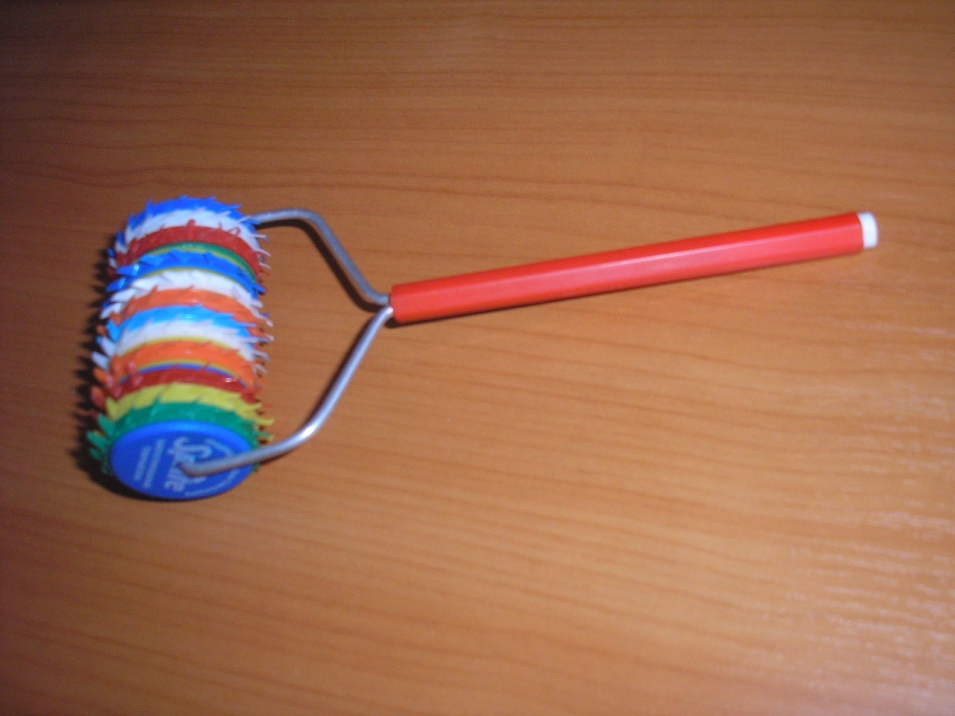 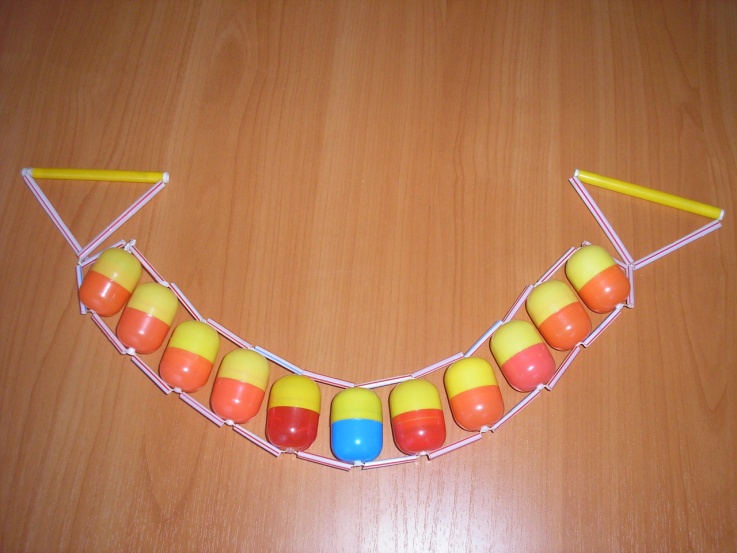 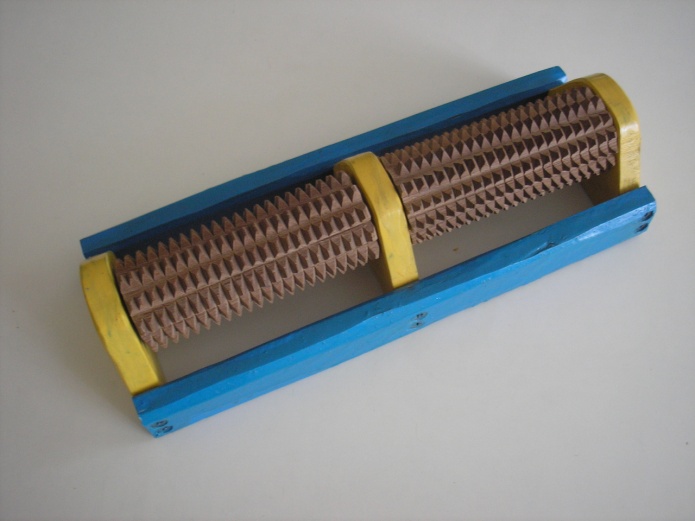 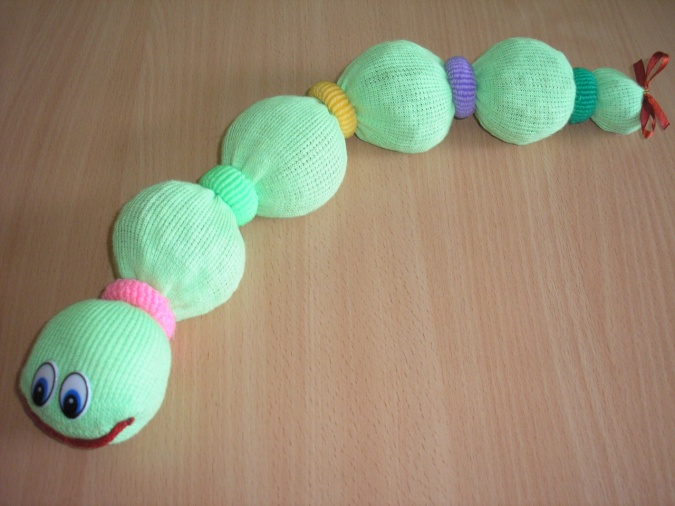 Игры:
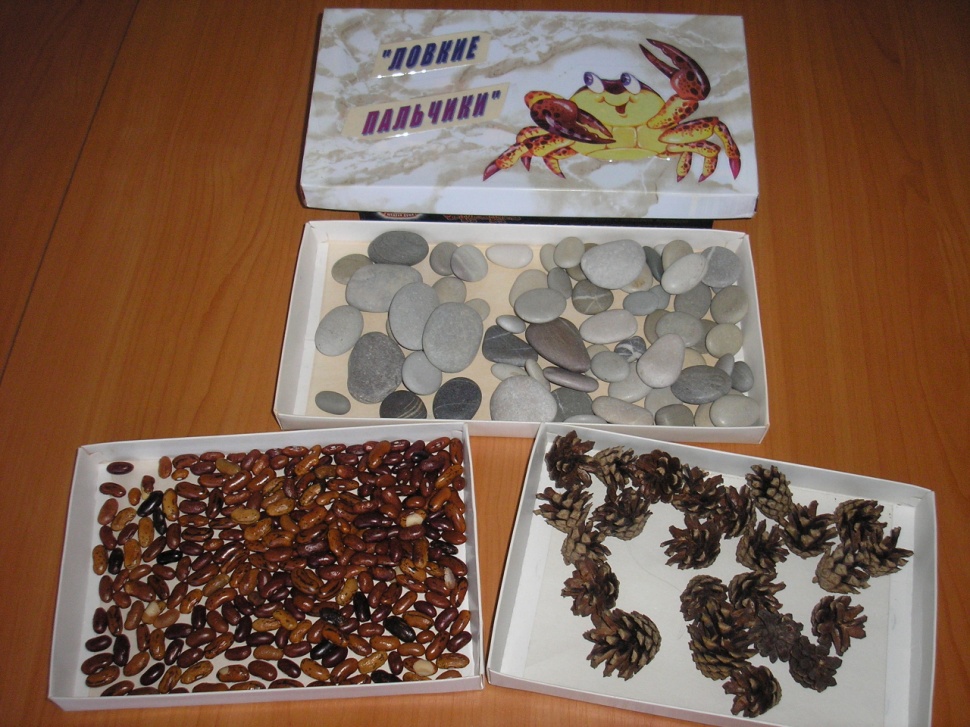 «Цветная мозаика»
«Ловкие пальчики»
В утреннюю гимнастику включить упражнения, укрепляющие мышечно-связочный аппарат стоп.
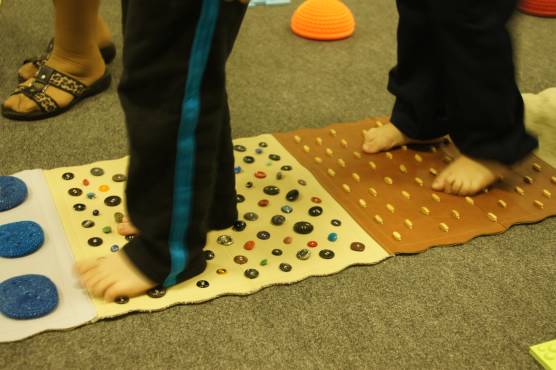 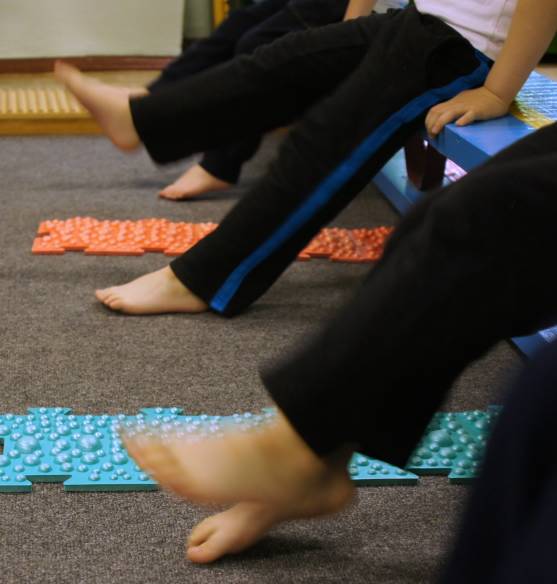 ПОЛЕЗНАЯ  ИНФОРМАЦИЯ  ДЛЯ  ПЕДАГОГОВ  И РОДИТЕЛЕЙ.
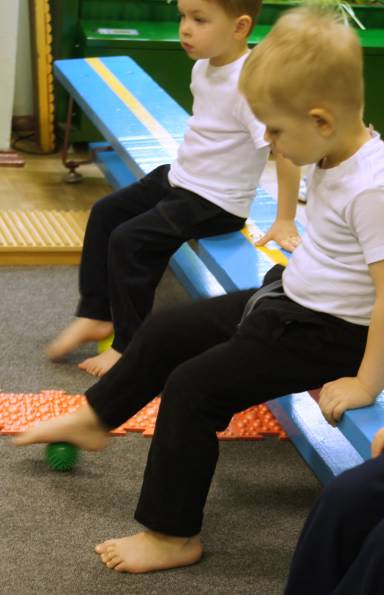 ПОЛЕЗНАЯ  ИНФОРМАЦИЯ  ДЛЯ  ПЕДАГОГОВ  И РОДИТЕЛЕЙ.
Опорную функцию стопы можно исследовать самостоятельно. Предлагаю вам это сделать с целью раннего предупреждения плоскостопия. Для этого:
1) взять чистый лист бумаги, положить его на пол,
2) намазать стопы малыша жирным кремом, попросить встать его на листок,
3) на листке останется след, возьмите карандаш и проведите линию, соединив края подошвенного углубления,
4) проведите перпендикуляр к этой линии, пересекающий самое глубокое место внутреннего свода стопы,
5) если часть этого перпендикуляра пересекающая отпечаток стопы, составляет 1/3 всего отрезка - стопа нормальная, если 1/2- то это плоскостопие и надо обратиться к врачу-ортопеду.
Методика «Су-джок»
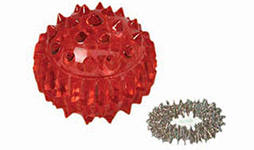 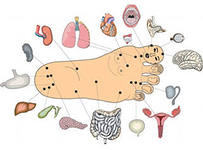 Правила проведения занятий:
На протяжении всего занятия выступать в разных ролях: партнёр, помощник, тренер.
Контролировать поведение своего ребёнка, но без угроз и сравнения с другими детьми.
Принимать ребёнка таким, каков он есть, независимо от его способностей, достоинств и недостатков.
Быть естественными, открытыми, раскрепощенными.
Радоваться  успехам  ребенка.
СПАСИБО ЗА ВНИМАНИЕ!!!